Telling the Time(2)
4月6日至10日英文停課安排
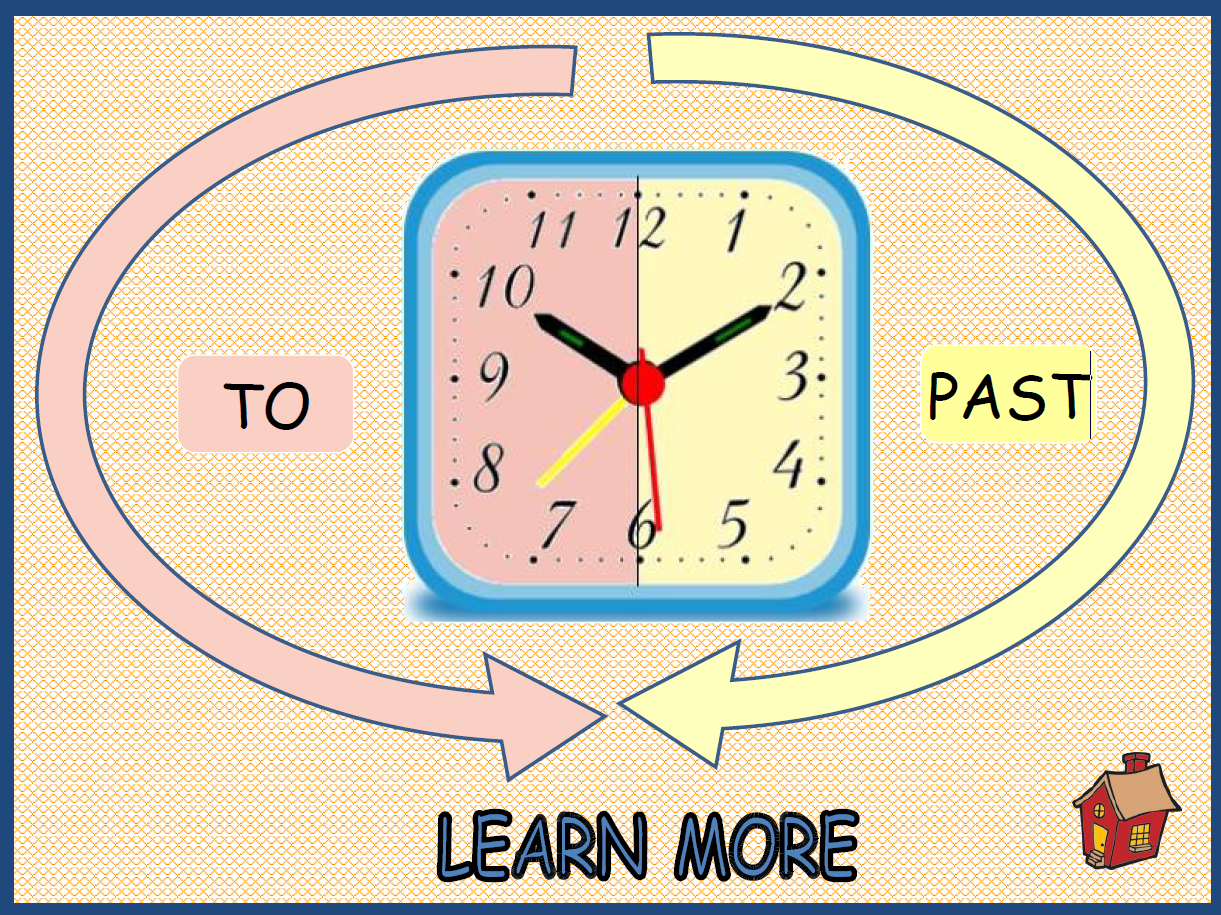 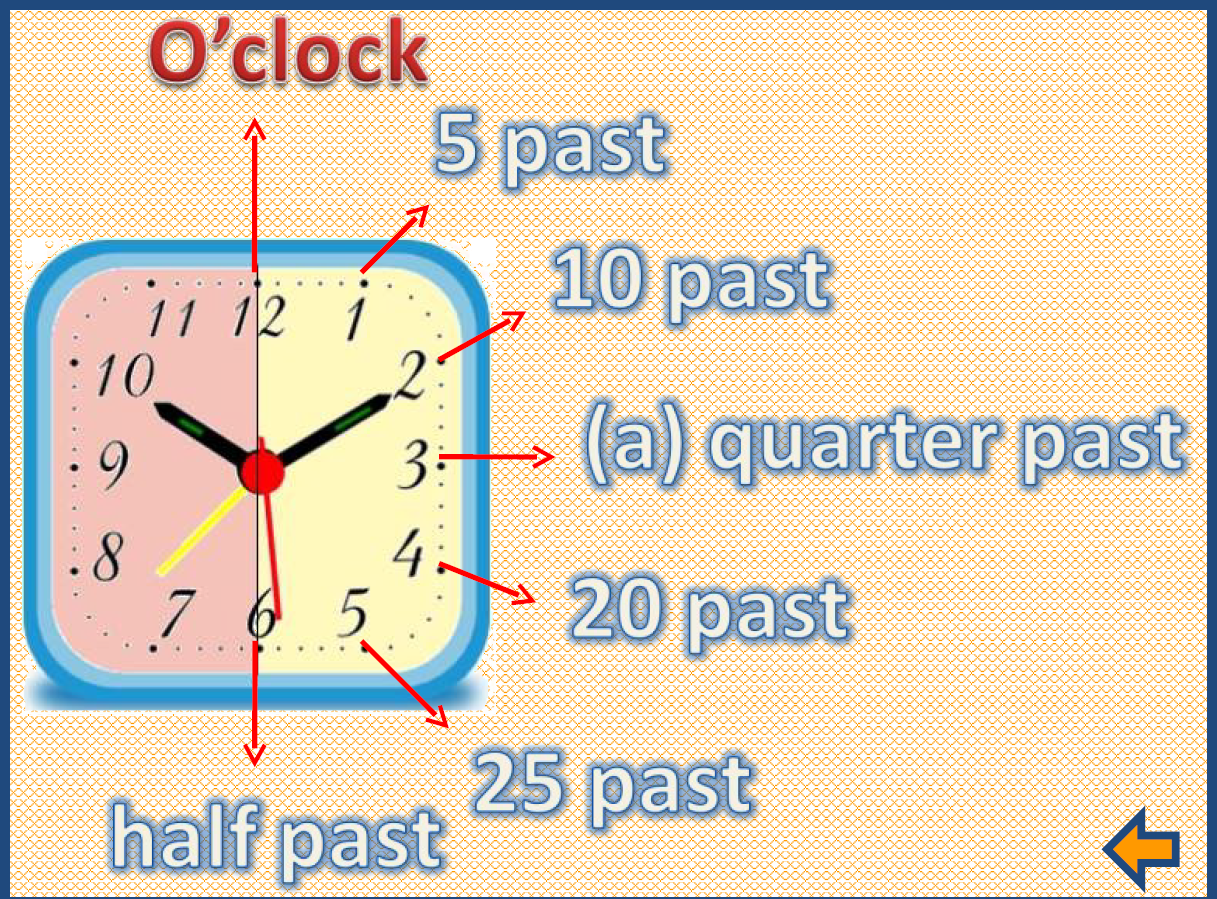 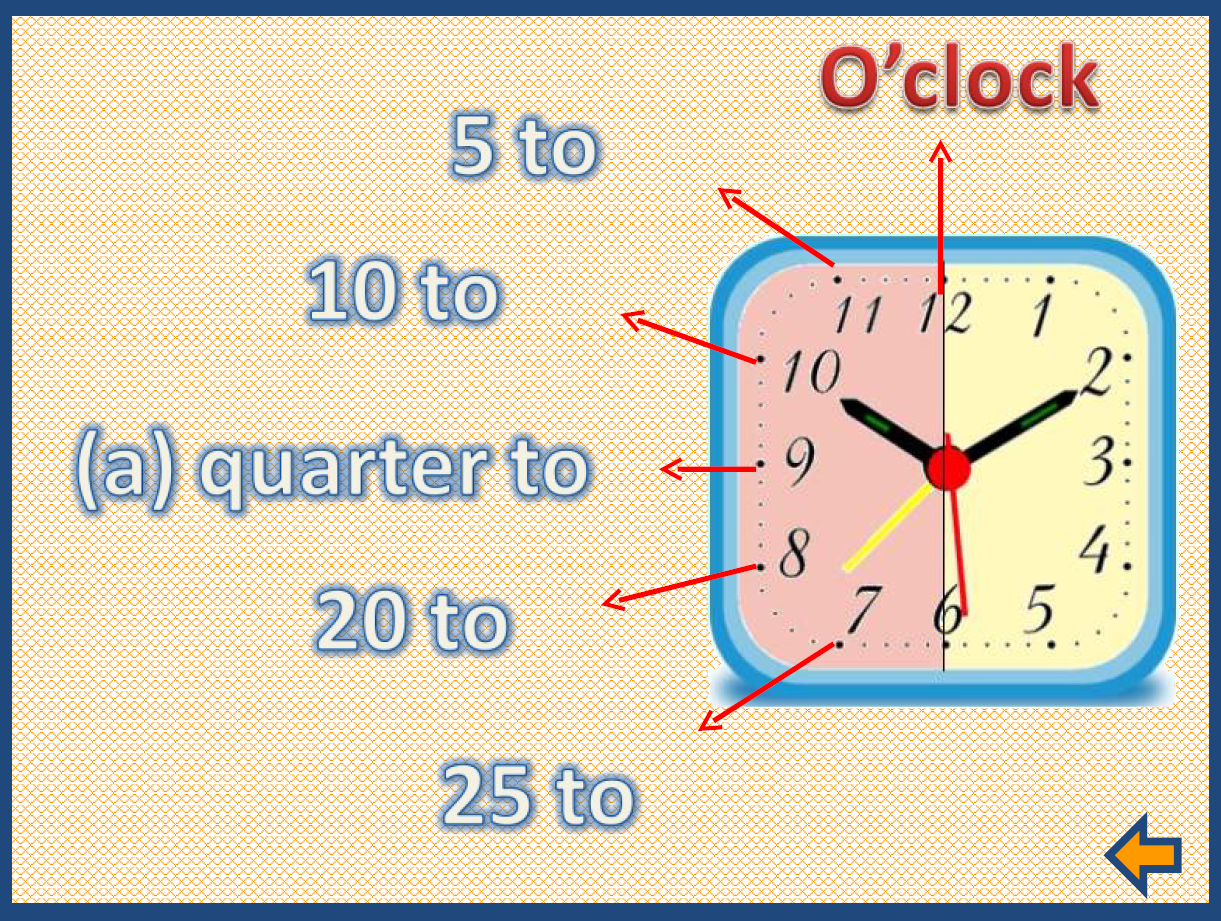 Telling the time
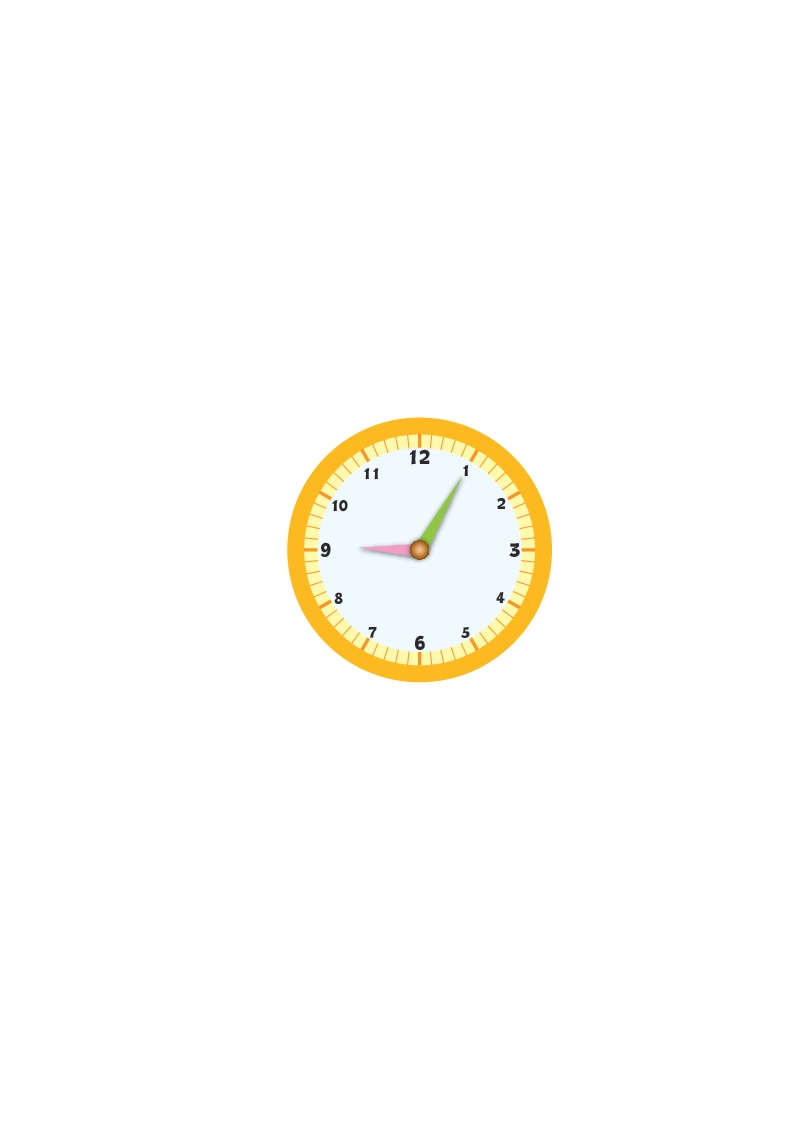 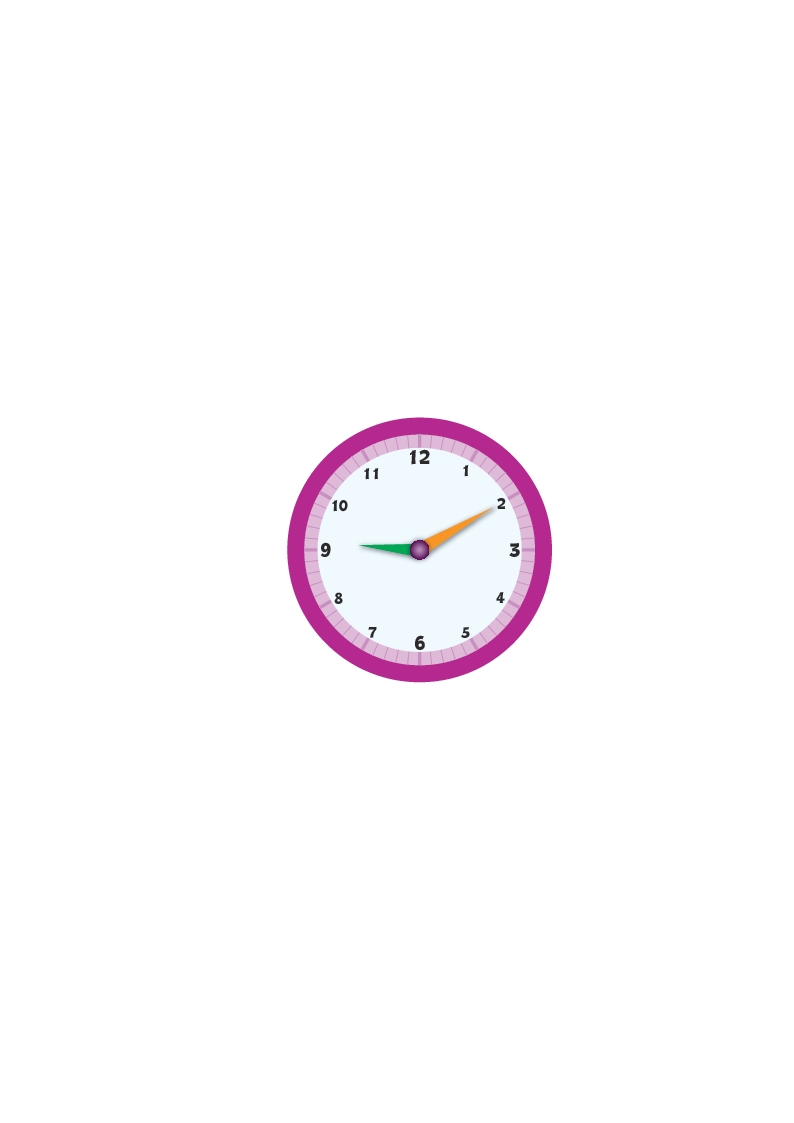 nine oh five /
nine ten /
ten past nine
five past nine
9:10
9:05
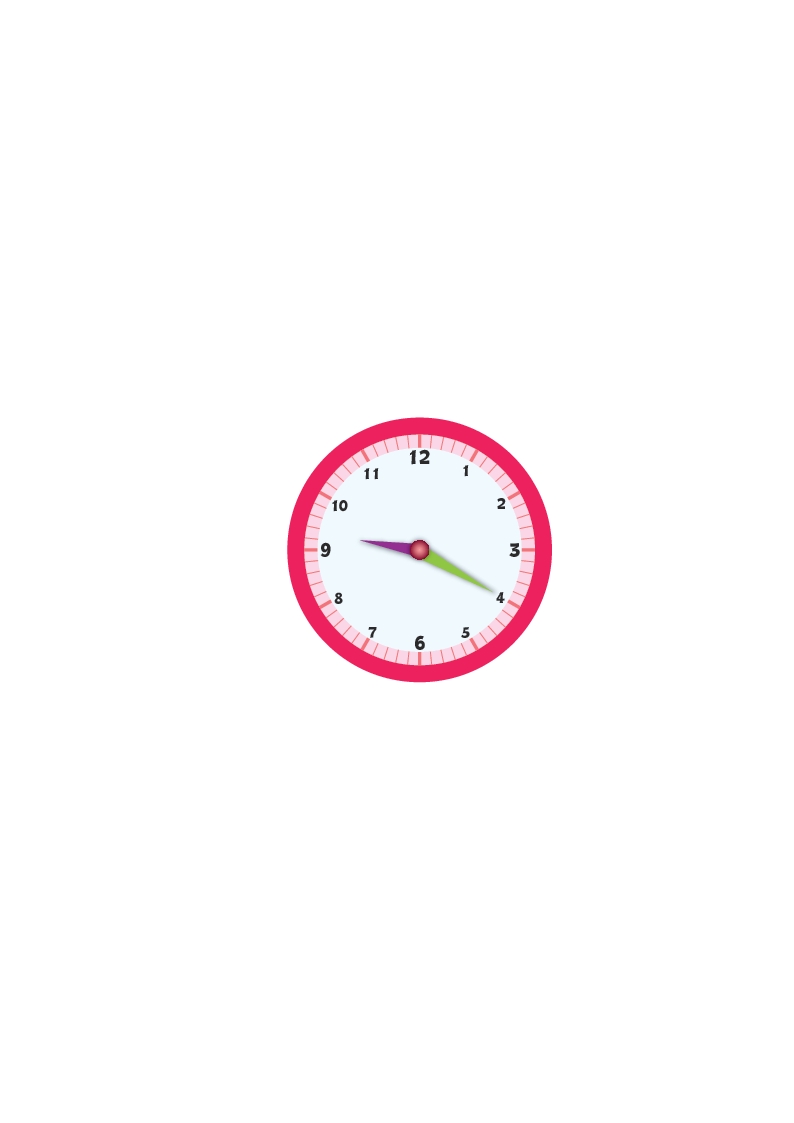 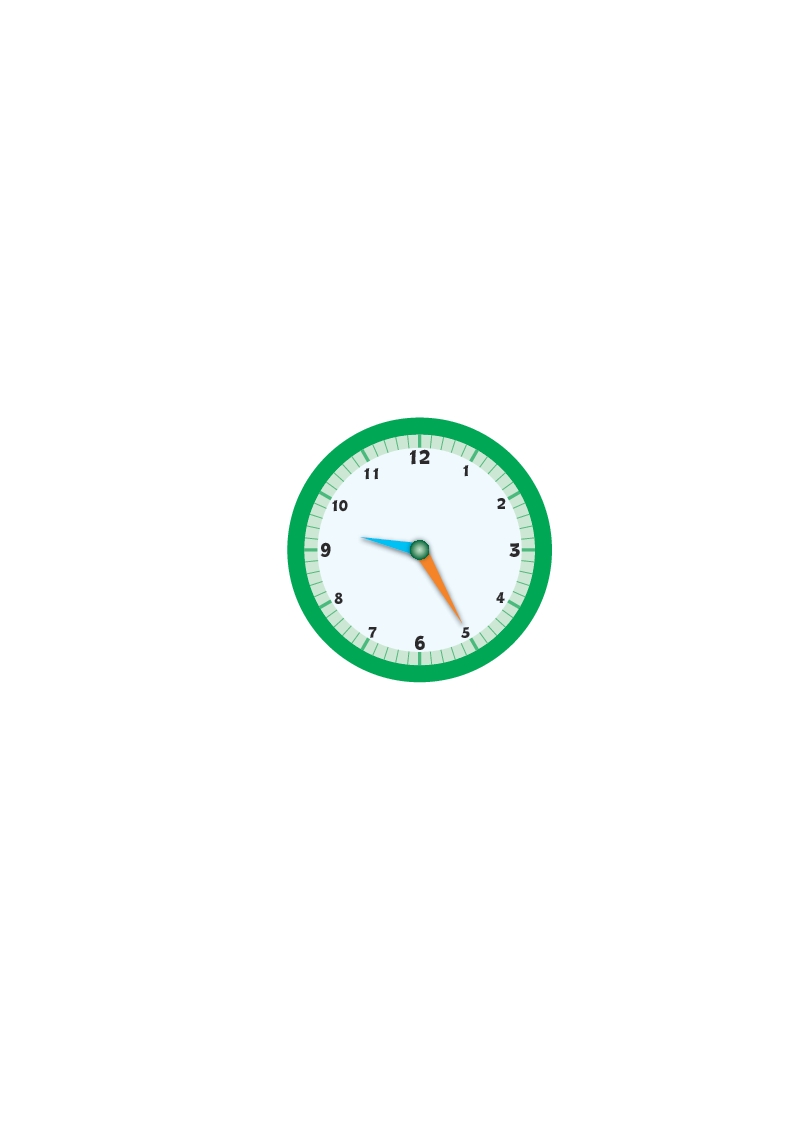 nine twenty-five /
nine twenty /
twenty-five past nine
twenty past nine
9:25
9:20
Telling the time
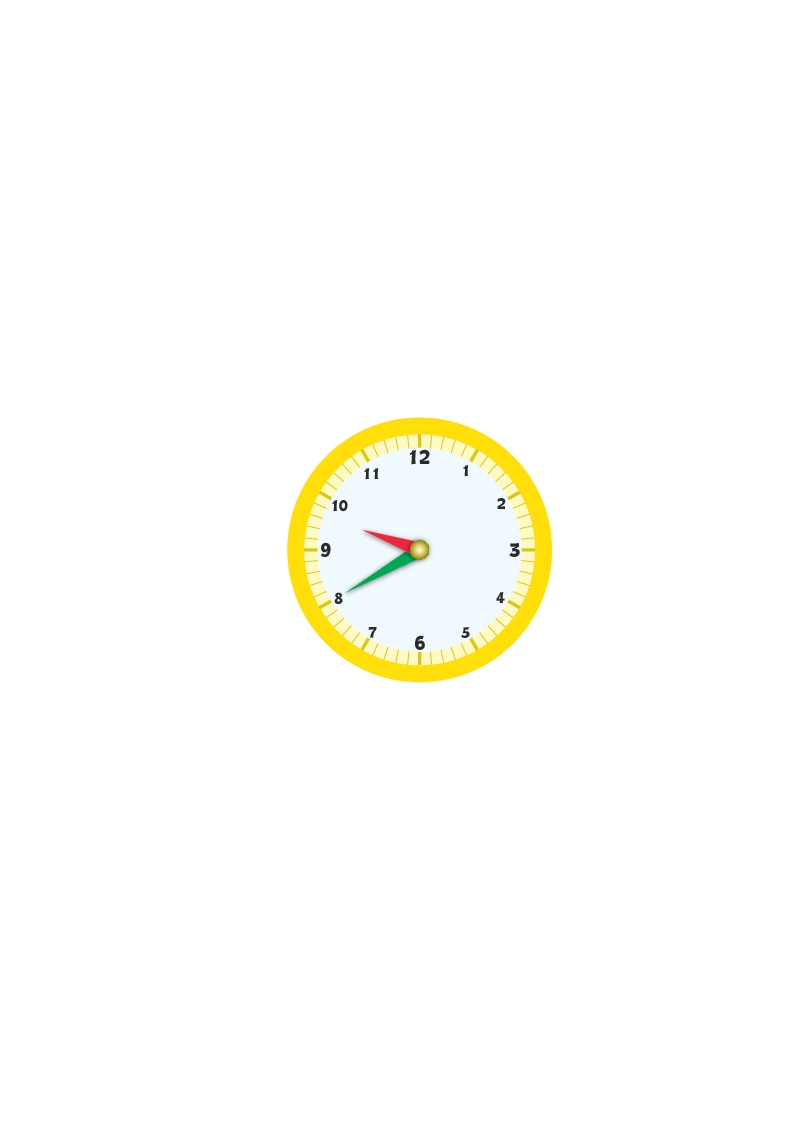 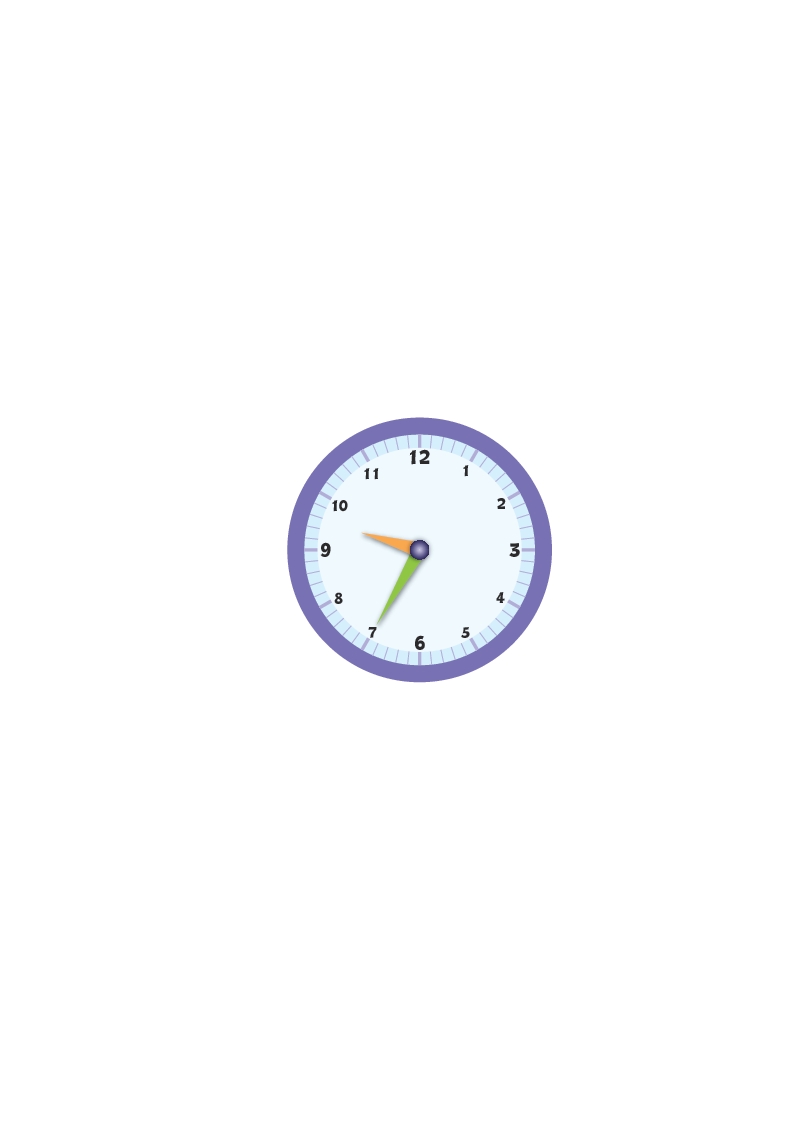 nine thirty-five /
nine forty /
twenty-five to ten
twenty to ten
9:35
9:40
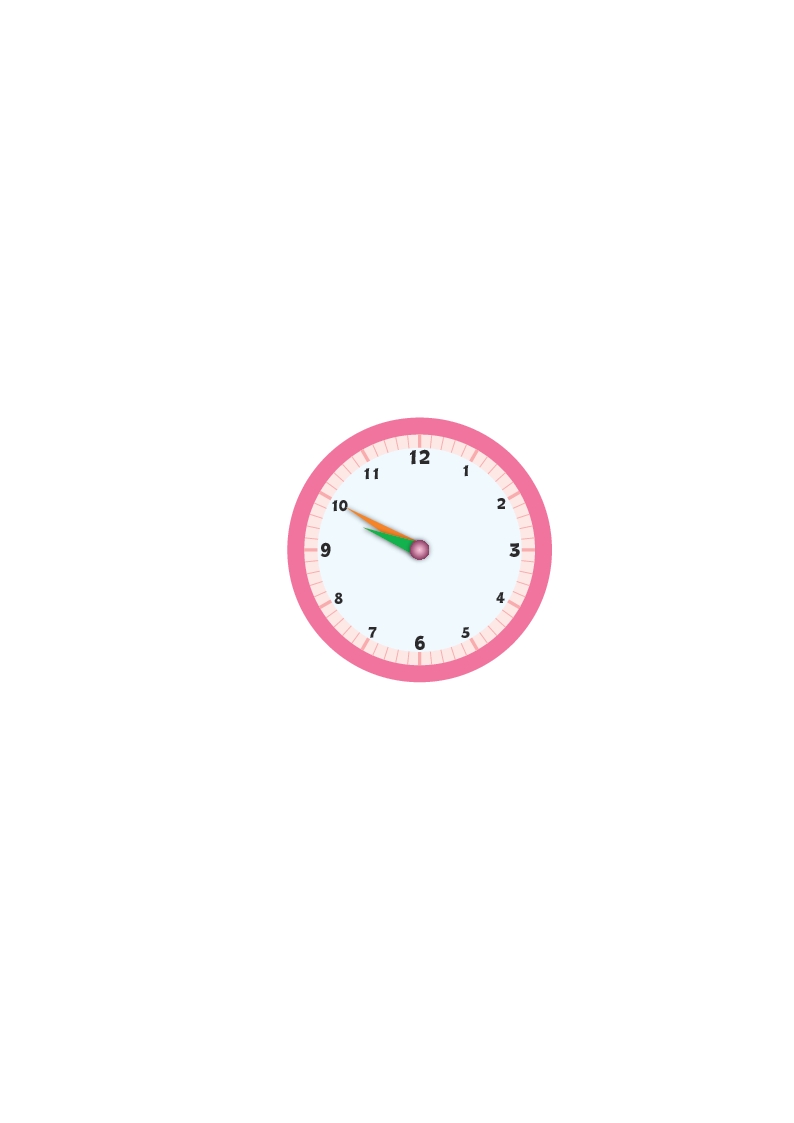 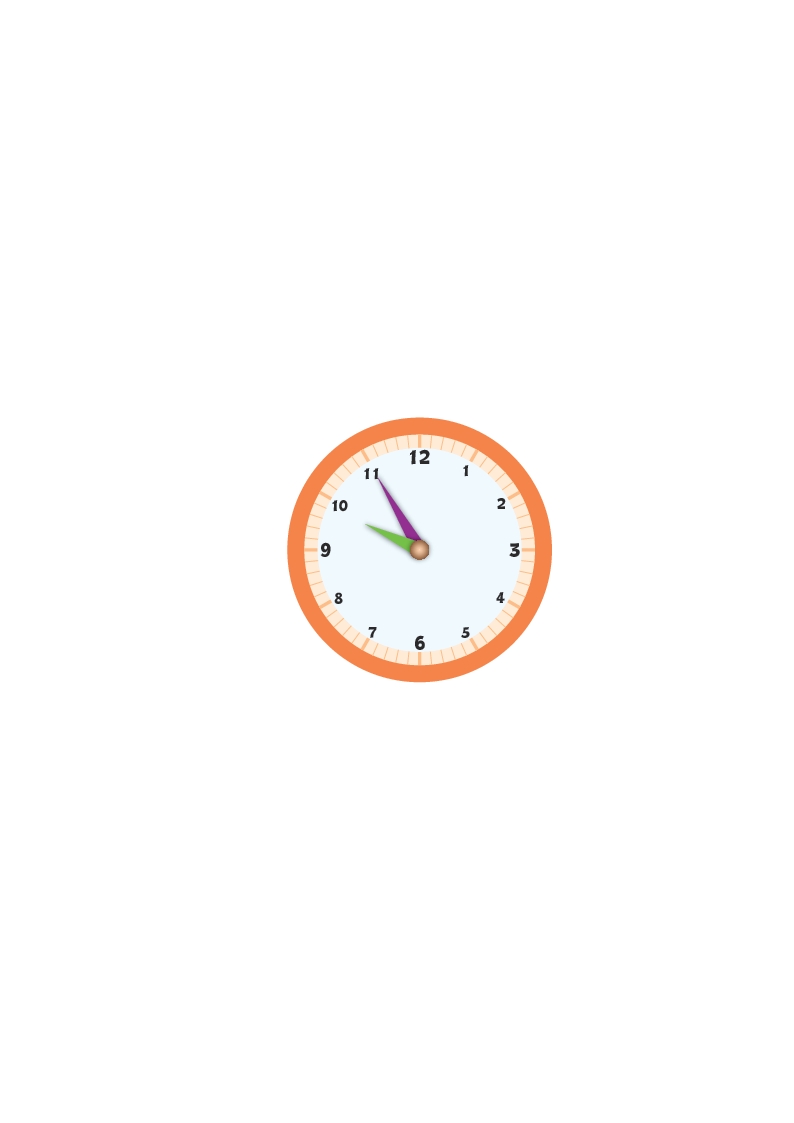 nine fifty /
nine fifty-five /
ten to ten
five to ten
9:55
9:50
What time is it?